Lake Quassapaug Summary Report
December 15, 2016
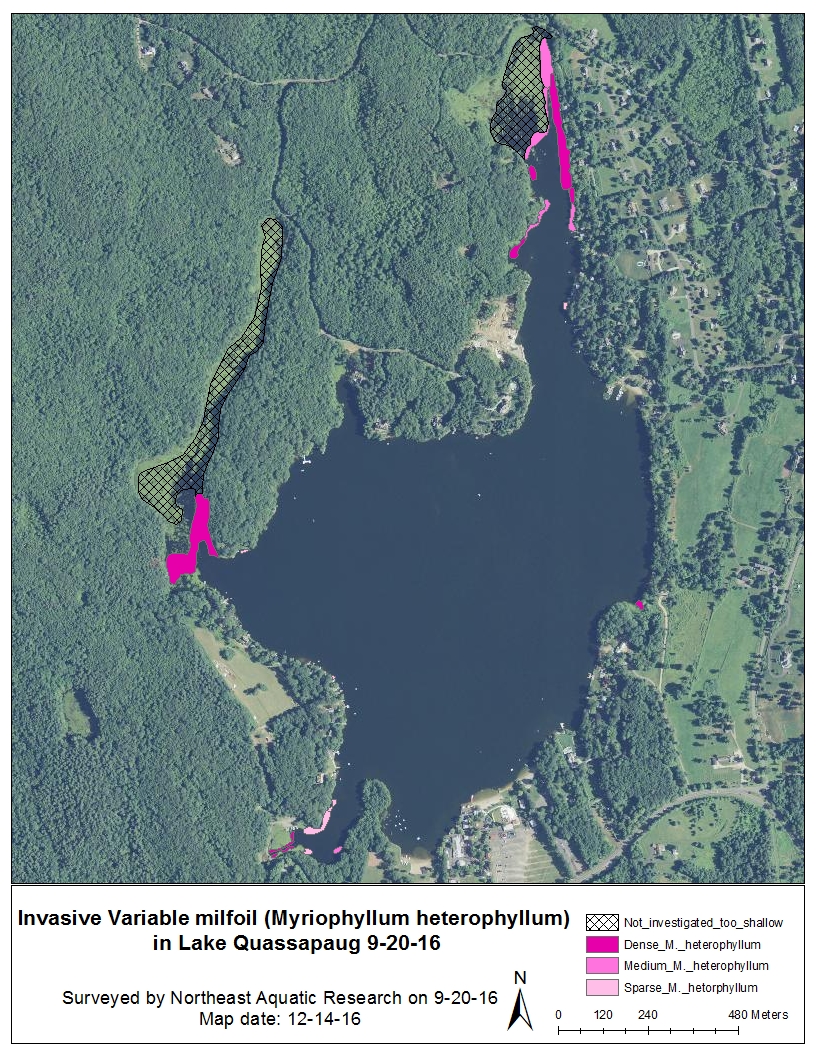 Distribution of Variable milfoil in Lake Quassapaug during survey conducted on September 20, 2016
Approximately 7.8 acres 
Dense = 5.25
Medium = 1.93
Sparse = 0.59
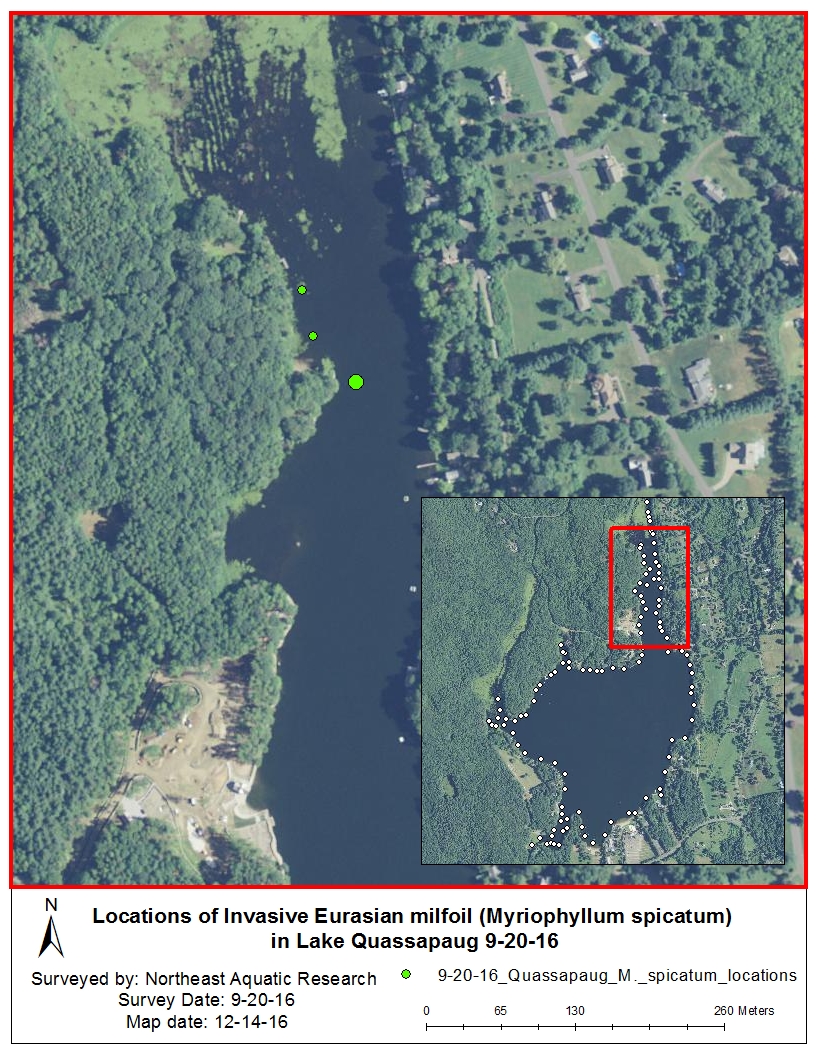 Locations of Eurasian Milfoil in Lake Quassapaug during survey conducted on September 20, 2016
Phosphorus Resultsvalues reported as ppb
Lake Samples
Storm water samples
Secchi disk Water Clarityreported in meters
April 28, 2016		7.5m
May 10, 2016		6.0m
August 5, 2016	7.5m
August 18, 2016	7.5m